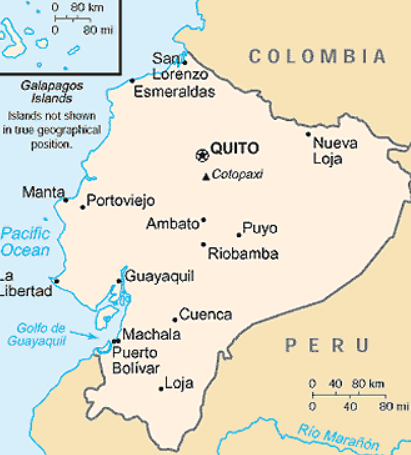 ECUADOR
p. 71
Ecuador – ecuatoriano/a
Me encanta presentarles		ik ben verheugd u voor te stellen
El cacao				de cacao
El turismo rural			agritoerisme
Hacienda				casa tradicional
Inolvidable				onvergetelijk
Fabuloso				prachtig, fabelachtig
El tesoro				de schat
El mirador				uitkijkpost
El hemisferio			hemisfeer
La altura				de hoogte
El cielo				de hemel
La tierra 				de aarde
Maravilloso				schitterend
Islas Galápagos14 islasa 1000 km del continente
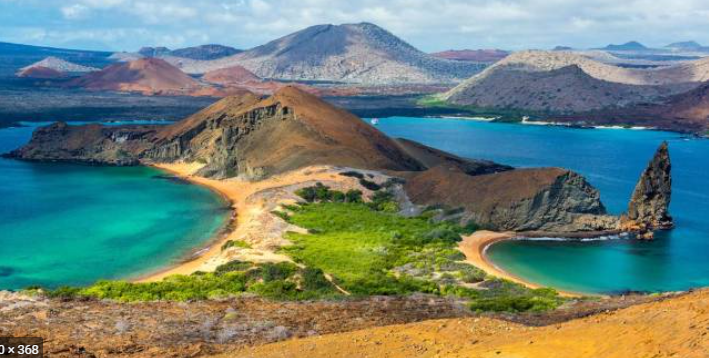 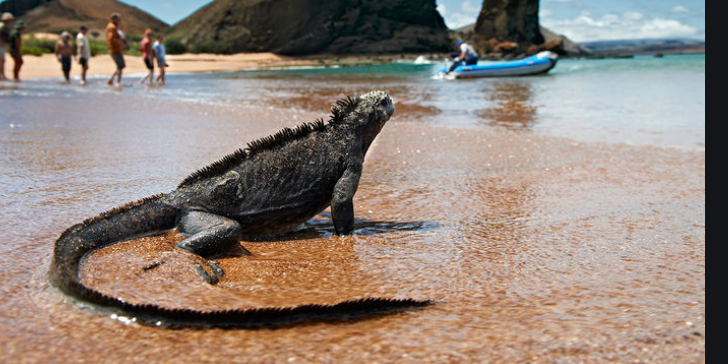 La tortuga
iguana
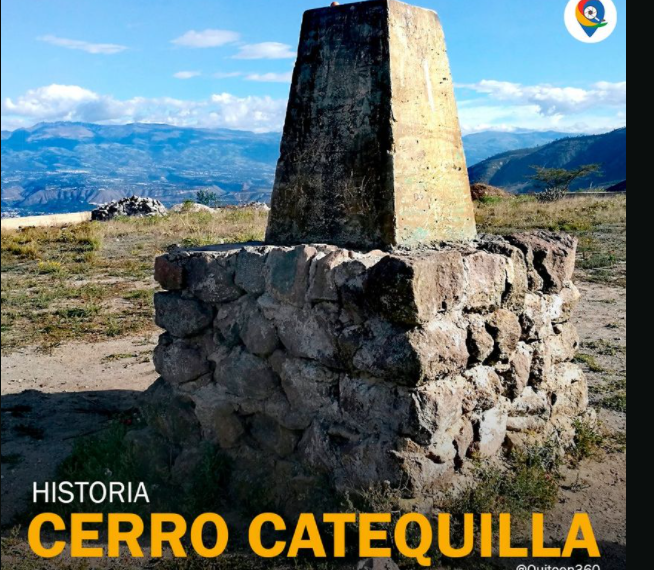 El mirador de Catequilla
Allí pasa el ecuador, que divide el mundo en dos hemisferios
Quito capital
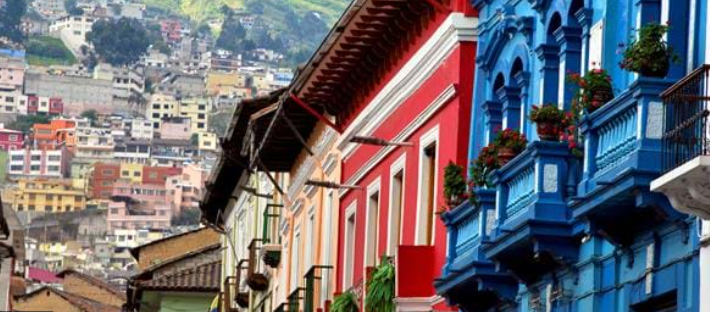